Information Commissioner’s Office (ICO): 

Public Attitudes on Information Rights
Phase 1 Survey (2023)
Final Report
ICO PAIR: Phase 1 Survey 2023
Contents
Introduction
Executive Summary and KPIs
Awareness of information rights
Using information rights effectively
Awareness of the ICO and confidence in what they do
Key take-outs
Methodology
03
05
08
14
24
29
31
Introduction
ICO PAIR: Phase 1 Survey 2023
ICO: Public Attitudes on Information Rights Phase 1 Survey (2023)
Introduction
With rapid changes taking place across the data and information usage and management landscape, the ICO needs to stay abreast of public understanding, priorities and trust in information rights. 

Savanta was commissioned by the ICO to conduct the Public Attitudes on Information Rights survey. Phase 1 of this work was designed to:
Develop a reliable quantitative evidence base for measuring KPIs for measuring progress of commitments made in the ICO25 strategic plan related to public awareness of, and perceived agency related to, information rights, and perception of the ICO’s role in protecting information rights.
Identify barriers and opportunities for public engagement with information rights across selected demographic groups.
Methodology
Savanta conducted a 10-minute survey amongst 2,017 members of the UK public. The data is representative of the UK adult population by age, gender, ethnicity, region, disability and socio-economic status. 

All reported differences between sub-groups are statistically significant at the 95% confidence level. 
In some places, the report includes data comparisons to the ICO’s 2022 Public Awareness Research. These comparisons should be treated with some caution due to differences in design and method. 
Please refer to slides 32-34 for more detail on the methodology and interpretation of results.
Executive Summary
ICO PAIR: Phase 1 Survey 2023
Executive summary
KPI 1.1
To improve awareness of data protection rights
KPI 1.2
To improve the number of  people able to use individual data protection rights effectively
KPI 1.4
To increase awareness of ICO and confidence in what it does
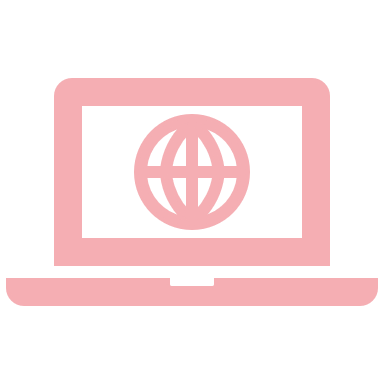 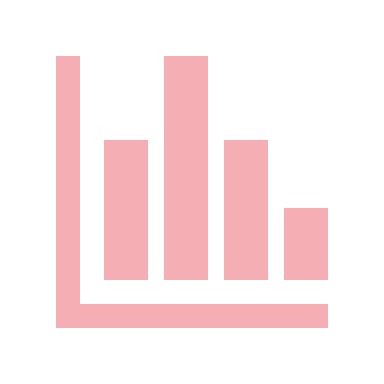 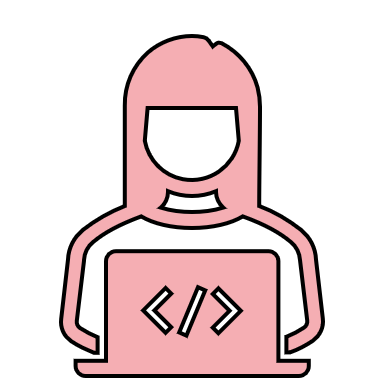 24%
of respondents are not aware that they hold any of the data protection rights.

There is a little more awareness of the right to erasure (50%) than the other individual rights.
31%
report having asked an organisation to stop using their personal data. 
The level of uptake for asserting data protection rights is low.

21% 
of respondents have not utilised their rights due to not being aware that they could contact organisations about these rights.
51%
of the public say they have heard of the ICO, while only 
20% 
have heard of and know a little about what they do. Both scores are amongst the lowest of all the regulators tested. 

However, of those who have heard of and know about the ICO (20%), most assume it is doing a good job (69%)
ICO PAIR: Phase 1 Survey 2023
Executive summary
KPI 3.1
To improve awareness of access to information rights
KPI 3.2
To increase the number of  people being able to use individual access 
to information rights effectively
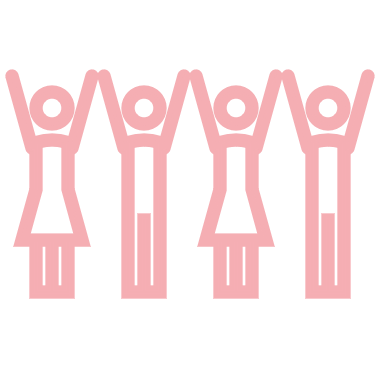 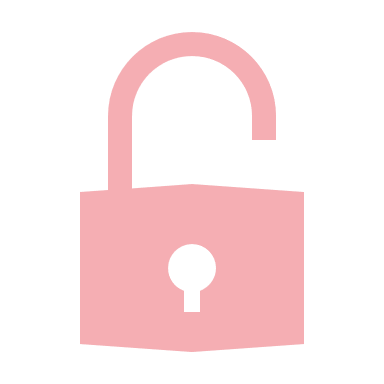 43%
of the public report awareness 
of the right to subject 
access. 

33% 
are aware of the right to make a freedom of information request.
19%
of the public have asked 
an organisation to provide copies 
of personal information relating to them. 62% of these were satisfied with the result.

15% 
of respondents report having made a freedom of information request and 55% of that group report satisfaction with the result.
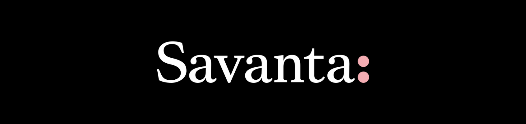 Awareness of information rights
ICO PAIR: Phase 1 Survey 2023
While a large proportion (82%) of UK adults claim to be aware of the term “information/data rights”, only 43% claim to understand it.
Heard of and can explain
Who are they?
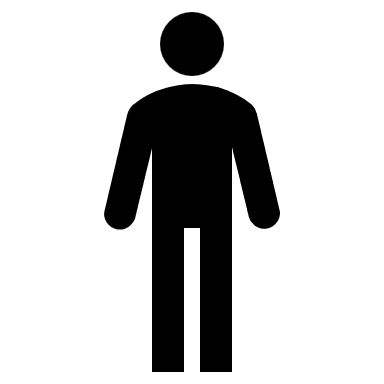 43%
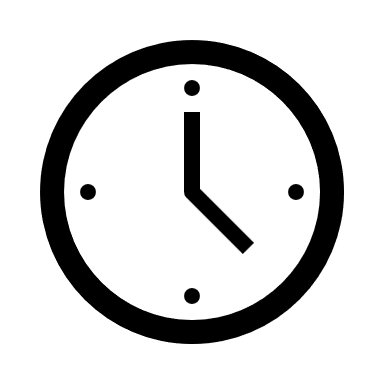 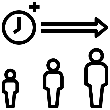 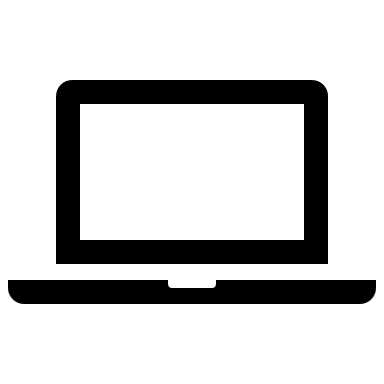 Heard of
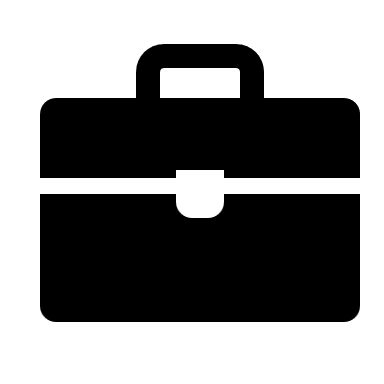 82%
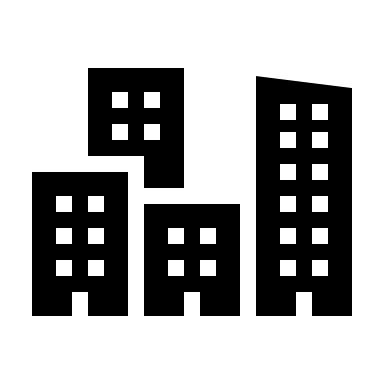 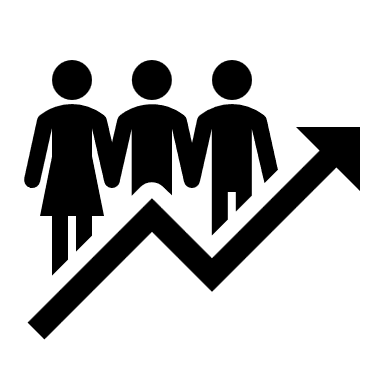 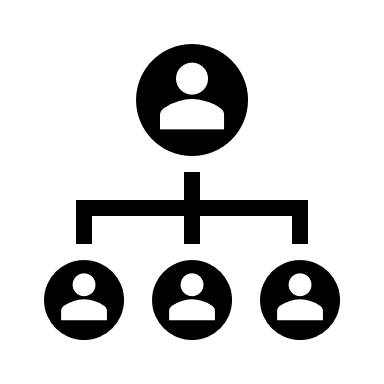 Awareness of information/data rights
*NB: Refer to slide 34 for detail on how digital familiarity is defined.
2023: Sample size = 2017 | Base = All respondents | Q1. Have you ever heard of the term ‘information/data rights’?
ICO PAIR: Phase 1 Survey 2023
Of those who claim understanding, explanations of information/data rights are mainly centered around data protection rights and rights to control and use of data.
Explanations mainly included the following themes
% of mentions by NET categories
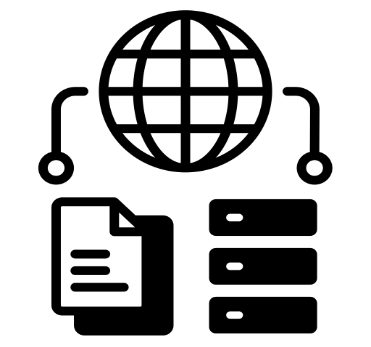 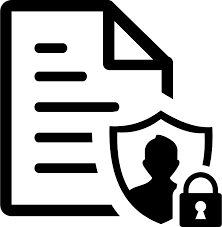 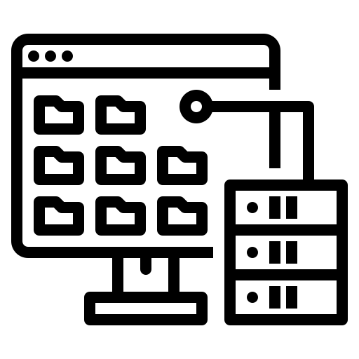 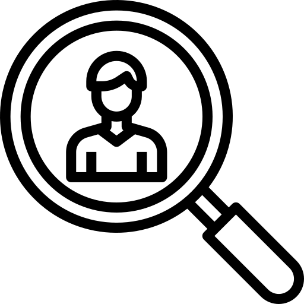 Data protection rights

42%

This theme includes mentions of GDPR, data privacy, and rights people hold over their personal information.
Rights to data control and usage

33%

This theme includes mentions of how data is used/handled/stored/removed.
Rights to access/share data

25%

This theme includes mentions of rights to access your personal data and how personal data is shared.
Data security

22%

This theme includes mentions of data protection, security, and keeping data safe.
NB: The coding framework was devised through analysis of each individual response, from which we derived thematic categories. These categories were established on the basis that each must encompass a sufficient number of mentions, equivalent to at least a 1% share of the total responses.
2023: Sample size = 859 | Base = All who have heard of and can explain information/data rights | Q2. You said you have heard of information / data rights. Can you briefly explain what you think information/data rights are?
ICO PAIR: Phase 1 Survey 2023
However, knowledge is fragmented with many referring to certain aspects of information/data rights, and very few providing a comprehensive explanation.
The legalities of what information about you, gathered online, either voluntarily or stealth like, can be stored, and/or used or sold.
Information/data is what you have about me as a person e.g. sex, address, email address. I have rights re this data. For example, I have a right to access it. To see what you hold about me, to be assured it is relevant and kept securely.
The rights of an individual to matters such as protection of personal data, knowing what information is collected, shared or stored, etc.
It is our right under GDPR to refuse companies the right to share our personal information.
The information that companies hold on you, and your right to access, correct, or request deletion of.
Relates to the personal information companies hold on their websites etc, about you in order to personalise their service and what they are allowed to do with this information which comes under the data protection act.
2023: Sample size = 859 | Base = All who have heard of and can explain information/data rights | Q2. You said you have heard of information / data rights. Can you briefly explain what you think information/data rights are?
ICO PAIR: Phase 1 Survey 2023
Nearly a quarter of UK adults are unaware of any tested legal rights. Claimed awareness of specific information rights is moderate, with a higher degree of awareness of UK GDPR individual rights, and a lower awareness of FOI rights.
Comparison to 2022 Public Awareness Research*
Awareness of selected legal rights
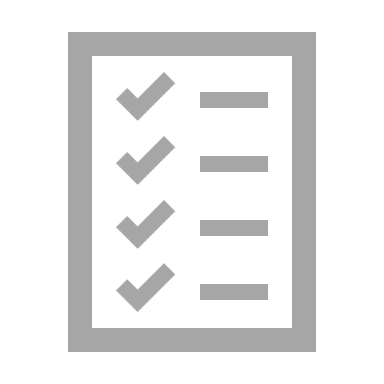 + 10%
13% were aware of all rights tested
NA
+ 14%
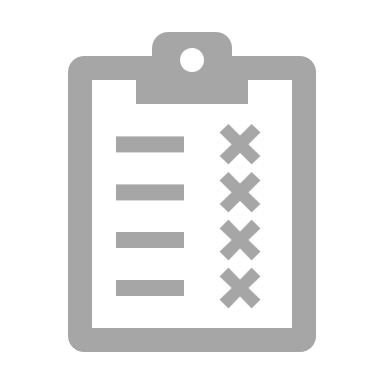 + 12%
24% were not aware of any information rights
+ 11%
+ 2%
* NB: Comparisons to 2022 data are indicative only. Refer to slide 33 for detail.
2023: Sample size = 2017 | Base = All respondents | Q3. For each of these legal rights below, could you say whether you were aware that it was a legal right you held and that it was protected by law? / 2022: Sample size = 2067 | Base = All respondents | Q18. For each of these legal rights below, could you say whether you were aware that it was a legal right you held and that was protected by law?
ICO PAIR: Phase 1 Survey 2023
The profiles of those who are more likely to be aware that they had specific information rights, are mostly in line with those familiar with the term “information/data rights”.
Although certain groups showed no significant difference in their awareness of the term 'information/data rights', there was a noticeable variation in their knowledge of specific legal rights.

21% of those who identify as LGBTQ+ are aware of all rights tested, vs. 12% who identify as heterosexual


28% of those with a disability are not aware of any rights vs. 23% without a disability


Despite low sample size*, Black 18-34 year-olds show different results compared to other ethnic groups: 26% of Black 18-34 year-olds are aware of all rights tested, compared to 13% of their White respondents of the same age. This difference is most notable in awareness of limiting an organisation's use of personal information (71% Black 18-34s vs 50% White 18-34s) and of requesting deletion of personal data (71% Black 18-34s vs 51% White 18-34s).
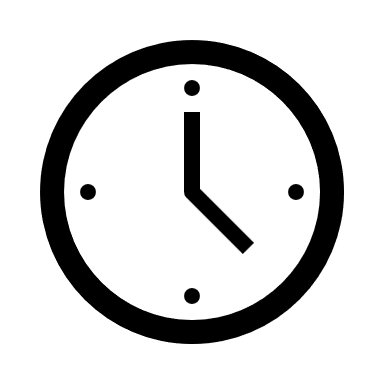 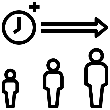 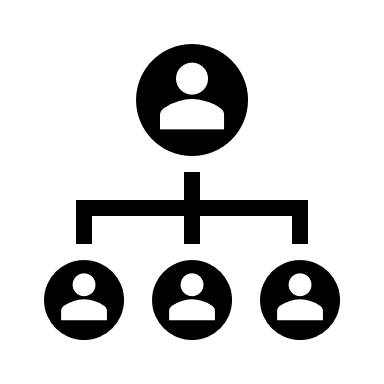 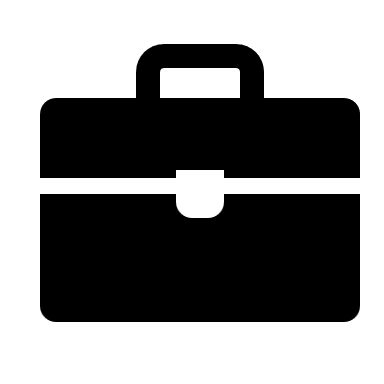 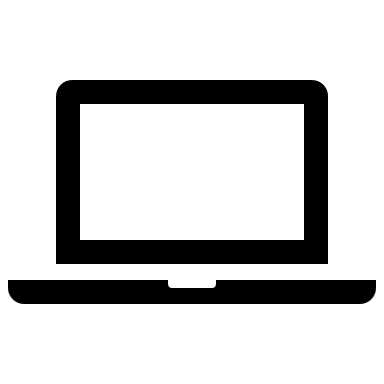 * NB: Sample size of the Black population within the 18-34 age subgroup is low (N32). The results should be interpreted carefully due to the limitations associated with smaller sample sizes.
2023: Sample size = 2017 | Base = All respondents | Q3. For each of these legal rights below, could you say whether you were aware that it was a legal right you held and that it was protected by law?
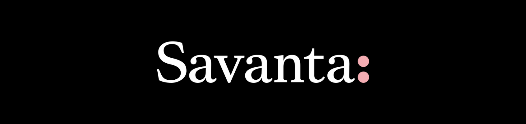 Using information rights effectively
ICO PAIR: Phase 1 Survey 2023
Generally, levels of exercising information rights are low, ranging between 15% and 31%. Unsubscribing from online marketing is a notable exception with 70% of UK adults having done so at some point.
Comparison to
2022 Public Awareness Research*
NA
- 2%
+ 12%
+ 4%
+ 7%
+ 3%
- 1%
NA
* NB: Comparisons to 2022 data are indicative only. Refer to slide 33 for detail.
2023: Sample size = 2017 | Base = All respondents | Q4. Summary: Have you done any of the following? / 2022: Sample size = 2067 | Base = All respondents | Q19. Which of the following have you done in the past 12 months? If you have done any of these things, but more than 12 months ago please just leave them unticked.
ICO PAIR: Phase 1 Survey 2023
Unsurprisingly, in the most part, those who are more likely to have exercised their information rights have similar profiles to those who are more likely to have heard of and claim understanding of the term “information/data rights”.
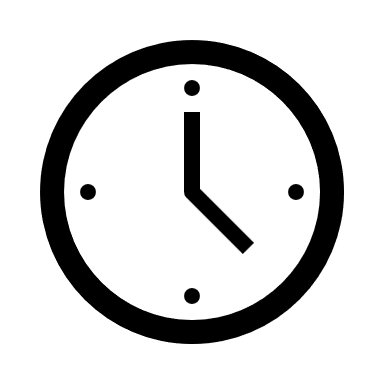 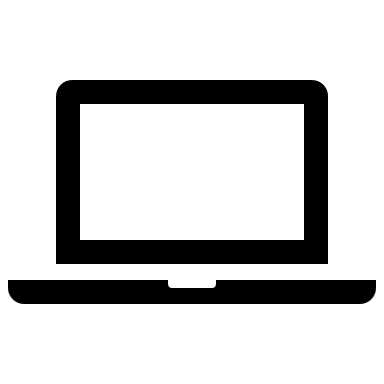 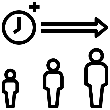 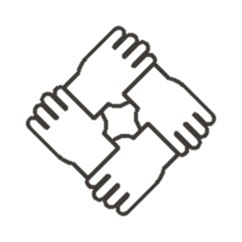 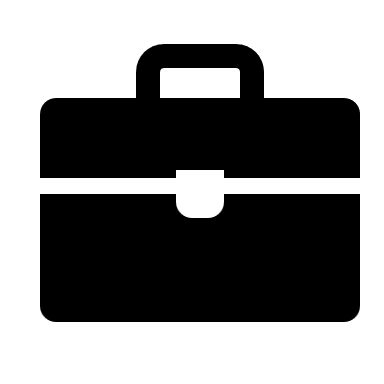 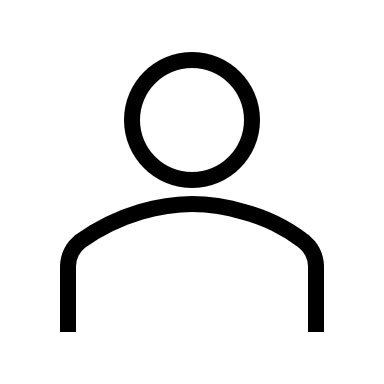 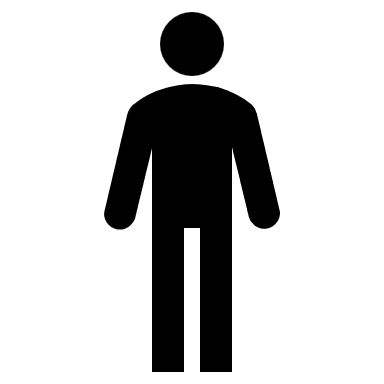 Males
18-34 year-olds
Employed or in education
Those with high digital familiarity
Ethnic minority aged 18-34s
Those who are vulnerable
Deep dive into vulnerability on next slide
Deep dive into 18-34 ethnic minority respondents on next slide
2023: Sample size = 2017 | Base = All respondents | Q4. Summary: Have you done any of the following? Q3. For each of these legal rights below, could you say whether you were aware that it was a legal right you held and that it was protected by law?
ICO PAIR: Phase 1 Survey 2023
Whilst adults with vulnerabilities are more likely than those with no vulnerabilities to exercise all of the rights tested, they are consistently less aware of their information rights.
Which groups are more/less likely to exercise these rights? 
Deep dive into differences by vulnerability
Vulnerable adults are twice as likely to 
have exercised these rights:
Vulnerable adults are less likely to be aware that the below are legal rights that they have:
Vulnerable adults are more likely to be unaware that the below are legal rights that they have:
NB: Refer to slide 33 for detail on how vulnerable adults are defined.
2023: Sample size = 801; 1180 | Base = Respondents with vulnerabilities; Respondents with no vulnerabilities | Q4. Summary: Have you done any of the following? Q3. For each of these legal rights below, could you say whether you were aware that it was a legal right you held and that it was protected by law?
ICO PAIR: Phase 1 Survey 2023
Young ethnic minority respondents are more likely than their white counterparts to have exercised five out of eight rights tested.
Which groups are more/less likely to exercise these rights? 
Deep dive into differences by ethnicity
Ethnic minority 18-34s are more likely to have exercised these rights:
2023: Sample size = 124; 392 | Base = Ethnic minority respondents aged 18-34; White respondents aged 18-34 | Q4. Summary: Have you done any of the following? Q3. For each of these legal rights below, could you say whether you were aware that it was a legal right you held and that it was protected by law?
ICO PAIR: Phase 1 Survey 2023
In addition, people’s likelihood of exercising their rights, and awareness of the ICO, is more significantly connected to their level of digital familiarity rather than the differences between demographic groups.
Which groups are more/less likely to exercise these rights? 
Deep dive into differences by digital familiarity and awareness of the ICO
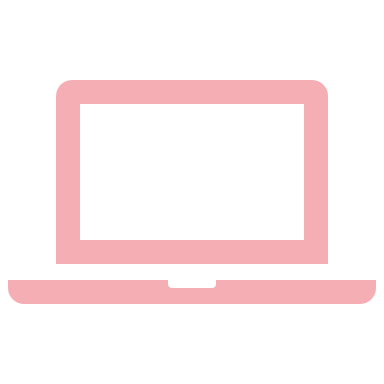 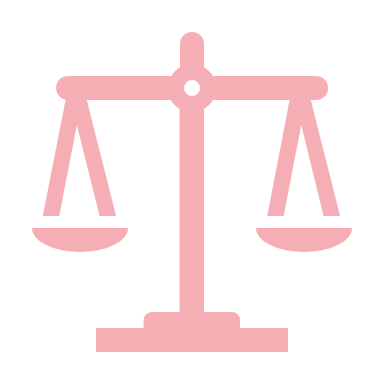 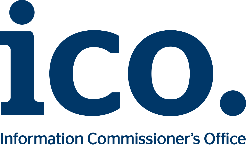 Those with low digital familiarity are significantly less likely than those with high digital familiarity to exercise all of the rights tested, including asking organisations to stop sending them marketing materials (56% v 77%); where demographic trends are less evident.
Respondents who have heard of and know about the ICO are over twice as likely to have asked an organisation to stop using their personal information/data (50%) than those who are unaware (20%).
This pattern continues across all rights tested, with the exception of asking an organisation to stop sending electronic marketing (77% of those aware of the ICO have exercised this right vs. 65% of those unaware of the ICO).
This pattern can also be seen among those who are aware of the term “information rights”, compared to those who are not, with the former group more likely to exercise all rights tested than the latter.
2023: Sample size = 2017 | Base = All respondents | Q4. Summary: Have you done any of the following?
ICO PAIR: Phase 1 Survey 2023
In the most part, UK adults are more likely to be aware of their information rights than they are to exercise them.
Information rights UK adults are aware of and have exercised 
(Showing any information rights common to both questions, axes split along median value)
Asked an organisation to stop sending me marketing through electronic means
Legend:
Asked an organisation to delete any personal information/data they had collected about me
Asked that an organisation restrict or limit how they use any personal information/data they hold about me
Made a freedom of information request
Higher awareness and higher enactment
Asked an organisation to provide me with 
a copy of all my personal information/data
Higher awareness and lower enactment
Lower awareness and lower enactment
2023: Sample size = 2017 | Base = All respondents | Q3. For each of these legal rights below, could you say whether you were aware that it was a legal right you held and that it was protected by law? Q4. Summary: Have you done any of the following?
ICO PAIR: Phase 1 Survey 2023
Contact with organisations regarding personal data is most commonly with private (subscription services, social media and e-commerce websites) rather than public sector organisations (government agencies, police).
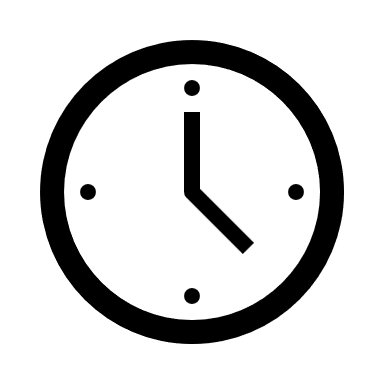 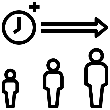 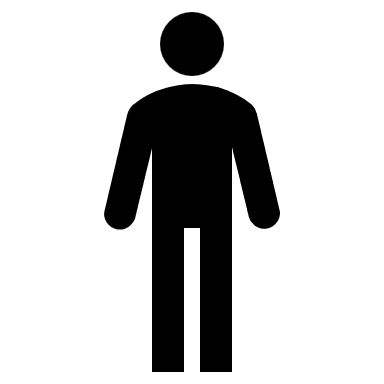 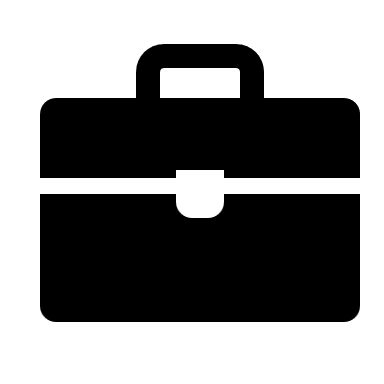 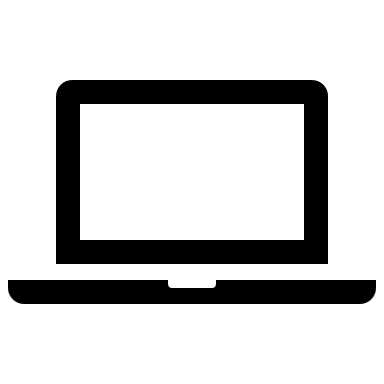 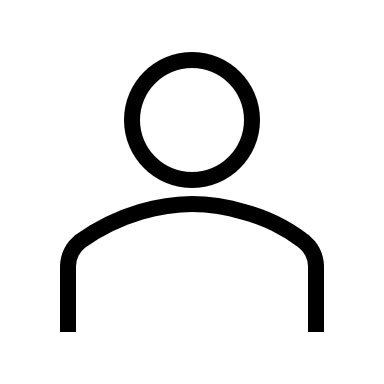 * NB: In addition to the above, also ethnic minority 18-34s in case of social media companies and educational institutions (vs White 18-34s).
2023: Sample size = 1570 | Base = All who have contacted organisations | Q5. You said you have contacted organisations or companies relating to personal information or data they might hold about you. Which of the following, if any, have you contacted about this?
ICO PAIR: Phase 1 Survey 2023
Satisfaction with the process of enacting their information rights is moderate: over half of adults who contacted an organisation about their personal data, were satisfied with the outcome.
Satisfaction levels with contacting an organisation
% of NET: Satisfied
69%
62%
61%
59%
59%
57%
55%
Asked an organisation to stop sending me marketing through electronic means (n=1409)
Asked an organisation to provide me with a copy of all my personal information/data (n=366)
Asked an organisation to delete any personal information/data they had collected about me (n=574)
Asked an organisation to stop using my personal information/data altogether (n=625)
Asked to see the privacy policy of an organisation that holds information/data about me (n=428)
Asked that an organisation restrict or limit how they use any personal information/data they hold about me (n=516)
Made a freedom of information request (n=301)
Satisfaction levels broadly reflect the proportions of respondents exercising their rights, with higher satisfaction levels for those rights that are more likely to be exercised. However, the levels of variations are lower than those exercising their rights, perhaps suggesting that this is not the key driver of satisfaction. 
Across all examples of contacting an organisation, respondents with higher digital familiarity are significantly more likely than those with low digital familiarity to be satisfied with their experience. 
Focusing on NET satisfaction levels, vulnerable people are less likely to say they are satisfied with asking an organisation to stop sending them online marketing (65%) than people with no vulnerabilities (73%).
2023: Sample size =  see chart | Base = All who have contacted organisations | Q6. Summary: You said that you have contacted at least one organisation or company regarding your personal information or data. How satisfied or not were you with the organisation's response to your request?
ICO PAIR: Phase 1 Survey 2023
Most adults who have never contacted an organisation have never felt the need to do so, which could reflect low awareness or knowledge to some extent.
Some differences in responses related to why individuals haven’t contacted organisations about their personal data by disability:
UK adults who have a disability are more likely to say they do not know how to contact an organisation regarding their personal data (26%) than those without a disability (16%).
People who don’t have a disability are more likely to say they have never felt the need to contact an organisation regarding their personal data (63%) than those who have a disability (46%).
2023: Sample size =  421 | Base = All who have not contacted an organisations | Q7. You said you have never contacted an organisation for anything related to your personal information or data. Why is this?
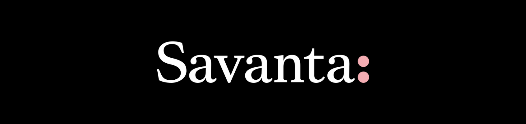 Awareness of the ICO and confidence in what they do
ICO PAIR: Phase 1 Survey 2023
Half of UK adults say they are aware of the ICO, however only one in five say they know what the ICO does.
Comparison to
2022 Public Awareness Research*
NET Aware:
51%
NET Aware:
51%
NET Aware:
58%
NET Aware:
76%
NET Aware:
85%
Based on “Heard of and know about” % scores
* NB: Comparisons to 2022 data are indicative only. Refer to slide 33 for detail.
2023: Sample size = 2017 | Base = All respondents | Q8. Below are a number of regulatory bodies who work in the UK. How familiar are you with each one? / 2022: Sample size = 2067 | Base = All respondents | Q13. Below are some different regulatory bodies who work in the UK. How familiar are you with each one?
ICO PAIR: Phase 1 Survey 2023
Groups who are more likely to have heard of and know about the ICO have a similar profile to those who have heard of and can explain information/data rights. However, we see much lower figures for understanding of the ICO than understanding of the term “information/data rights”.
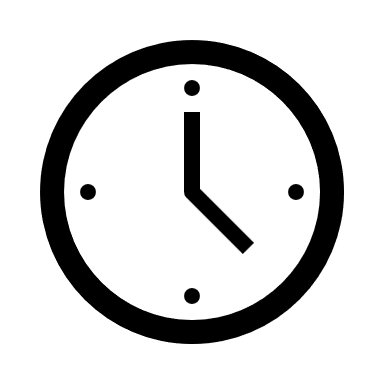 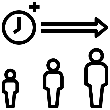 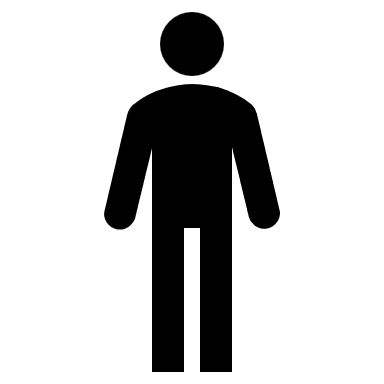 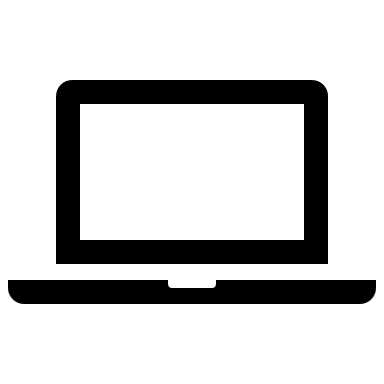 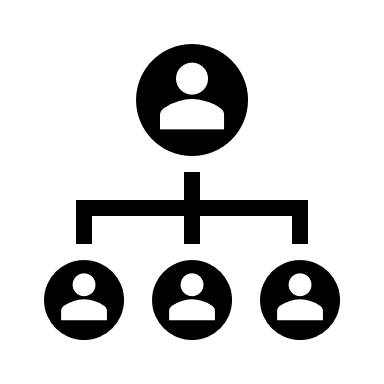 2023: Sample size = 2017 | Base = All respondents | Q8. Below are a number of regulatory bodies who work in the UK. How familiar are you with each one?
ICO PAIR: Phase 1 Survey 2023
Seven in ten UK adults who have heard of and know about the ICO say they think the organisation is doing a good job. This is broadly in line with other regulators tested, indicating a generally positive perception of the sector.
Heard of and knows about each regulator
(% of UK adults)
NET: Good job
77%
38%
75%
26%
72%
51%
69%
20%
67%
21%
2023: Sample size (see graph) | Base = All who are have heard of and know about respective organisations | Q9. For each of these regulatory bodies, how good of a job do you think they are doing? / For this regulatory body, how good of a job do you think it is doing? 	.
ICO PAIR: Phase 1 Survey 2023
Those who are aware of the ICO are most likely to have heard about the organisation in the media, followed by other personal sources and directly from ICO. A quarter don’t recall having heard anything in the past year.
Where have they heard about the ICO in the past 12 months
42%
In the media
34%
Other personal sources
18%
Direct from the ICO
13%
Official government sources
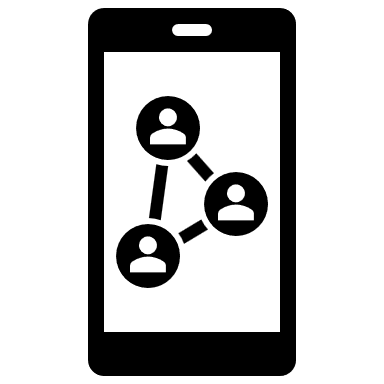 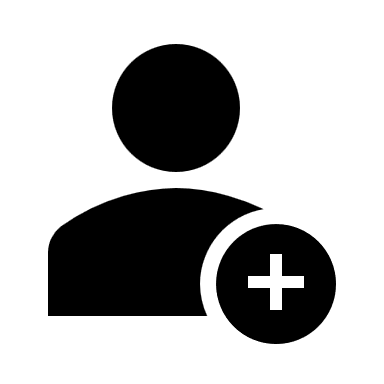 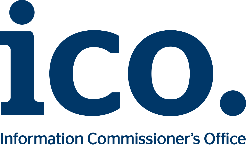 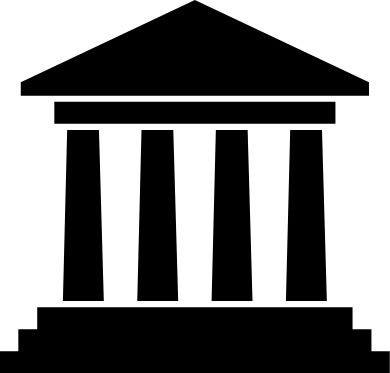 14%
Can’t remember
24%
Not heard anything about ICO in past 12 months
2023: Sample size = 1031 | Base = All who are aware of the ICO | Q10. Where, if anywhere, have you heard about the Information Commissioner's Office (ICO) in the past 12 months?
Key take-outs
ICO PAIR: Phase 1 Survey 2023
Key take-outs
1
Awareness of tested information rights among the UK public is limited. A quarter of the population is unaware of all the rights that were included in the survey.
2 
The enactment of these rights is low, an exception being the opt-out of online marketing communications. However, exercising this right doesn’t translate to an awareness of its legal basis.
3
Despite the low level of enactment of tested legal rights, exercising these rights yields moderate satisfaction.
4
UK adults are more likely to interact with private sector companies regarding their personal data, compared to public sector organisations.
5 
While half the public has heard of the ICO, only a fifth has some knowledge of what it does, suggesting that the public’s understanding of the ICO is relatively low. The concept of information rights is more widely known than the ICO.
6
A quarter of those who are aware of the ICO don’t recall hearing about it in the past year.
Methodology
ICO PAIR: Phase 1 Survey 2023
Methodology
Savanta interviewed 2,017 people aged 18+ from 9th October to 23rd October 2023. The 10-minute-long survey was conducted online with respondents drawn from Savanta’s research panel.

Quotas were used during fieldwork to ensure a nationally representative sample of UK adults by age, gender (including interlocking quotas by age and gender), ethnicity, region, disability and socio-economic status. The data were weighted by these demographics.
The sample also included a boost to over n=100 respondents in the North East of England and Northern Ireland.

Significance testing has been carried out between key demographic groups of interest. All reported statistics that show a difference between sub-groups (e.g. Females vs Males) are statistically significant differences at the 95% confidence level.
ICO PAIR: Phase 1 Survey 2023
Notes on data, analysis and interpretation (1/2)
Definition of people with vulnerabilities
For the purpose of this research, people with vulnerabilities are defined as those who agree with at least one of the following statements:
I rely on someone else to help me do most things on the computer, like using email or buying things
I struggle to keep up with the money I owe to different companies and organisations
I experience addiction to substances or behaviours
English is not my first language
I struggle to communicate in English much of the time
I am an unpaid carer for someone who relies on my support
My income is unpredictable; sometimes my income does not cover my cost of living
I struggle to manage my finances; it is difficult for me to keep in control of my money
Where I live, it is difficult to access the things to support my basic needs
I sometimes feel left out or treated unfairly due to my race, ethnicity, gender, or sexual orientation
My living conditions sometimes lack safety and stability
Comparison with 2022 Public Awareness Research findings
Where relevant, this report includes data comparisons to the ICO’s 2022 Public Awareness Research findings, which was run by a different supplier. 
Whilst care has been taken to ensure that measurement of key metrics is as consistent as possible, differences between suppliers in terms of panel composition, presentation of survey questions, and timing of fieldwork may have contributed to changes in tracked scores. 
Please note that due to the above and additional minor changes to the quotas used and weighting scheme, any comparisons with previous waves are indicative only and should be treated with caution.
ICO PAIR: Phase 1 Survey 2023
Notes on data, analysis and interpretation (2/2)
Definition of digital familiarity and calculation of the digital familiarity score
A proxy score for digital familiarity is used in this research to break up respondents into three groups, using a score based on self-reported levels of confidence in using technology, and frequency of use of selected digital services. 
The scores have been assigned as follows:
Question D1: Respondents are given a score of 3 for each service used 'a lot', score of 1.5 for used 'occasionally', 0 for 'don't do at all', 0 for DK. (So there is a maximum of 24 points on this question).
Question D2: Respondents are given points for every answer; ‘very confident’ = 12 points, ‘somewhat confident’ = 8, ‘not very confident’ = 4, ‘not at all confident’ = 0, any other response = 0.
The total maximum score one can have from questions D1 and D2 combined is 36.
The distribution of scores was analysed using Jenks method to identify the following logical divisions between the groups:
Low digital familiarity: 0-19.5 points (332 respondents)
Medium digital familiarity: 20-27.5 points (846 respondents)
High digital familiarity: 28-36 points (839 respondents)
Age influence on survey results for selected demographic groups
Both the LGBTQ+ community and ethnic minority groups tend to be represented by a younger demographic within UK society. This is also applies to the research sample (see chart below for more detail). 
To ensure that any differences observed in findings between these groups are not influenced by their age profile, we report significant differences only when there are no significant differences within age groups. This allows us to isolate the impact of sexual orientation and ethnicity on the survey results.
Annex
ICO PAIR: Phase 1 Survey 2023
Executive summary
Current use of information/data rights is low. Exercising rights prompts moderate satisfaction.
The public’s desire to exercise their rights is evidenced by the widespread use of unsubscribing from online marketing. However, most of the actions tested (such as making a subject access request) are not as common.
Adults most often interact with private sector organisations regarding their personal data. 
Those who are classed as vulnerable are more proactive in exercising their data rights compared to non-vulnerable groups. Awareness of the ICO significantly boosts the likelihood of individuals asserting their rights; this applies to most rights tested.
Having undertaken these actions to exercise their rights, the overall satisfaction with the process is moderate.
Awareness of information/data rights is limited, and understanding of these rights is fragmented.
A quarter (24%) of the UK public are not aware that any of the rights tested are legal rights. Just over one in ten (13%) are aware that all rights tested are legal rights.
UK public are most aware of the right to ask a company or organisation to delete personal information about them (50% know this is a legal right), but only a third (33%) know of the right to request information via the Freedom of Information Act.
Those who are male, aged 18-34 and 35-54, employed / in education, live in urban areas, are in social grade ABC1, and have high digital familiarity, are all more likely to have heard and be able to explain information rights.
Awareness of the ICO is limited – although assumed public confidence is reasonably strong.
Knowledge of the ICO is relatively low. Half (51%) of the public say they have heard of the ICO, while only 20% have heard of and know at least a little about what they do, and only 5% say they know a lot about the ICO.
However, of those who have heard of and know about it (20%), most assume the ICO is doing a good job, which is the case of other tested regulators. 
Awareness is driven primarily by media, however, a quarter of those who have heard of the ICO don’t recall having heard anything about the it in the past year.
The profiles of UK adults who are more likely to have heard of and know about the ICO, are mostly in line with those more likely to say they heard of and can explain information rights.
Georgia Avukatu
Associate Director
Georgia.Avukatu@Savanta.com
ICO PAIR: Phase 1 Survey 2023
Executive summary
Please refer to the full executive summary slide in appendix for more detail.
KPI 3.2
To increase the number of  people being able to use individual access 
to information rights 
effectively
KPI 1.4
To increase awareness of ICO and confidence in
what we do
KPI 3.1
To improve awareness of access to information rights
KPI 1.2
To improve the number of  people able to use individual data protection rights
effectively
KPI 1.1
To improve awareness of data protection rights
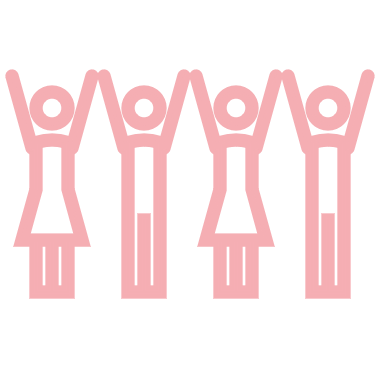 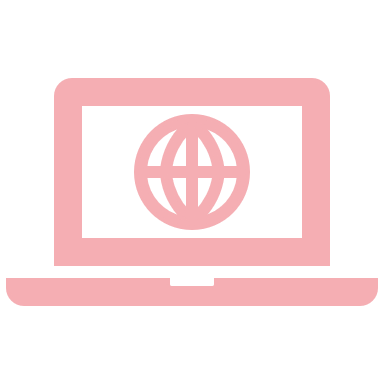 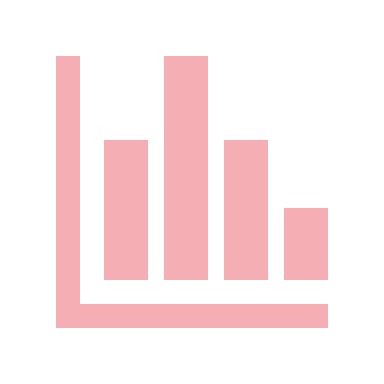 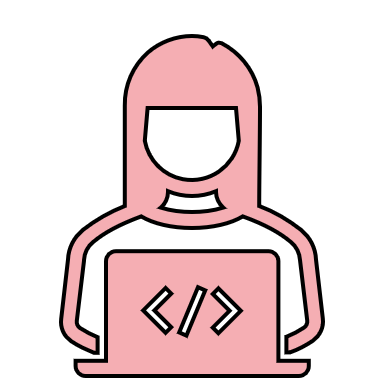 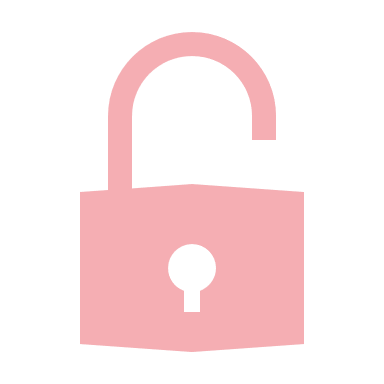 24%

of respondents are not aware 
that they hold
any of the data protection rights.

There is a little more awareness 
of the right to erasure (50%) than the other individual rights.
31%

report having asked 
an organisation to stop 
using their personal data. 

The level of uptake for asserting data protection rights is low.

21% 
of respondents have not utilised their rights due to not being aware that they could contact organisations about these rights.
51%

of the public say they have heard of the ICO, while only 
20% 
have heard of and know a little about what they do. 

Both scores are the lowest 
of all the regulators tested. 

However, of those who have 
heard of and know about 
the ICO (20%), most assume it is doing a good job (69%)
43%

of the public report awareness 
of the right to subject 
access. 

33% 
are aware of the right to make a freedom of information request.
19%

of the public have asked 
an organisation to provide copies 
of personal information relating to them. 
62% of those that had done so were satisfied with the result.

15% 
of respondents report having made a freedom of information request and 55% of that group 
report satisfaction with the result.